Averages
Averages
May 2017
2H Q6
May 2018
1H Q9
June 2017
3H Q13
June 2018
2H Q15
SAM
1H Q11
Nov 2017
1H Q9
1 Marker
SAM
3H Q18
Nov 2018
2H Q6
Nov 2017
1H Q20
Nov 2018
3H Q14
Nov 2017
2H Q8
IQR/ Range
Table of Data
SAM 1H Q11
Averages
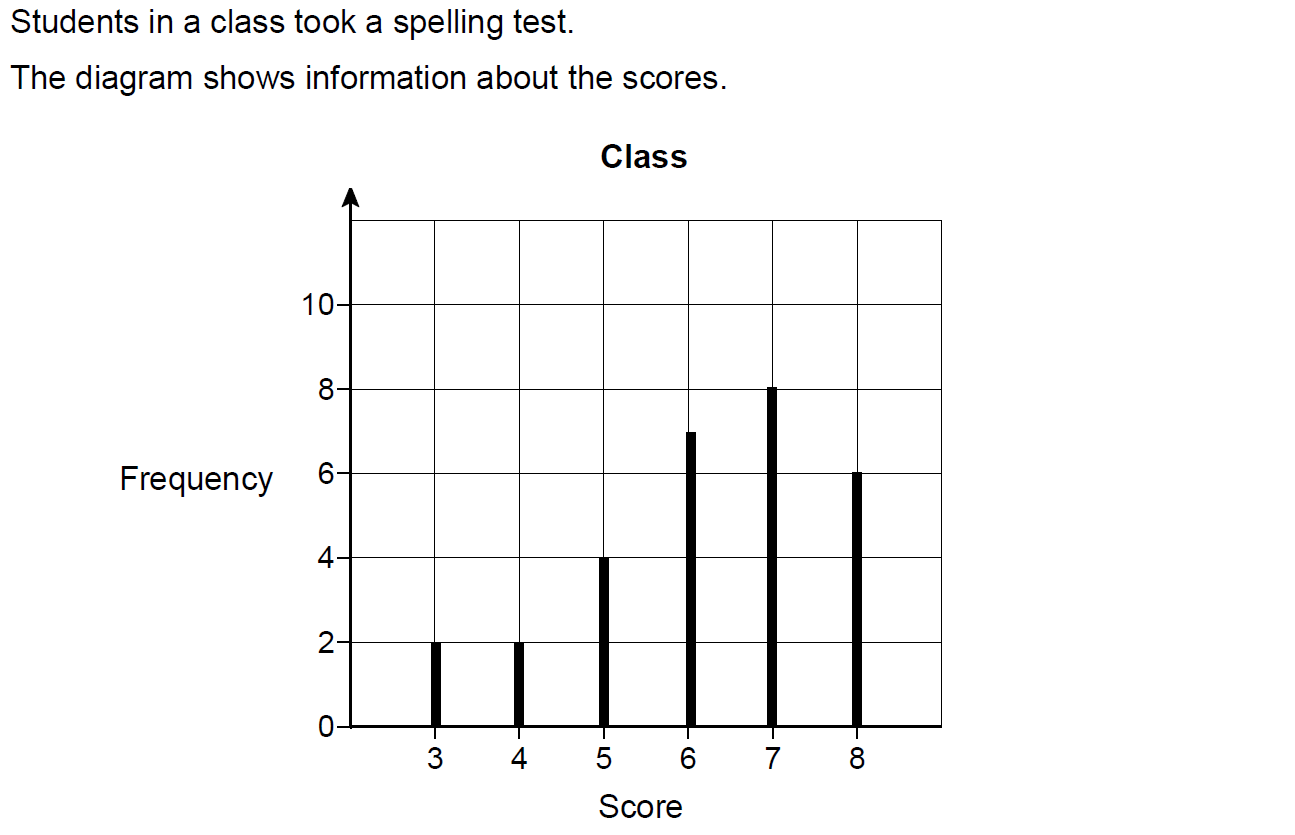 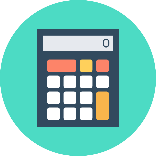 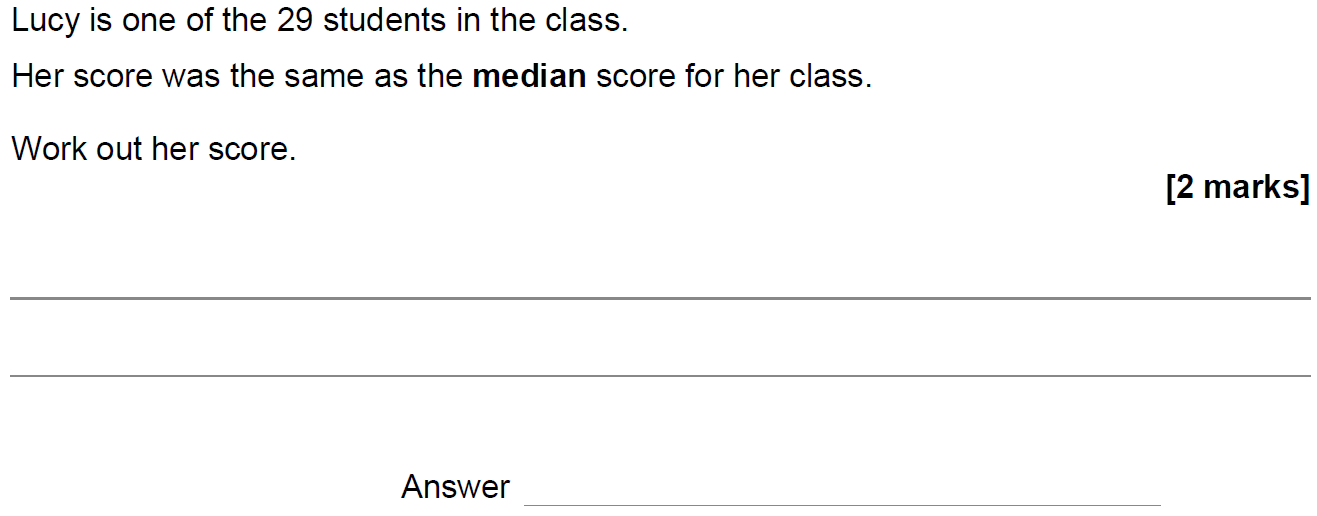 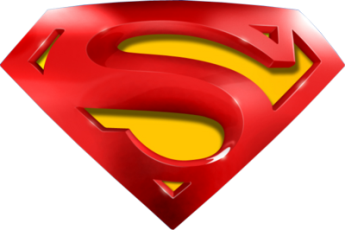 SAM 1H Q11
Averages
A
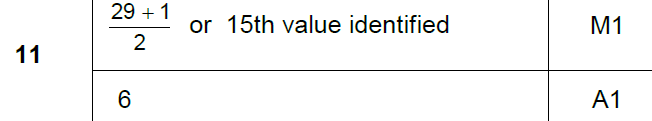 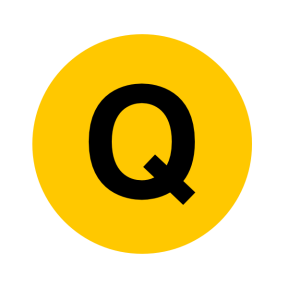 SAM 3H Q18
Averages
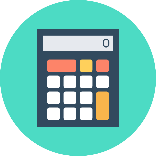 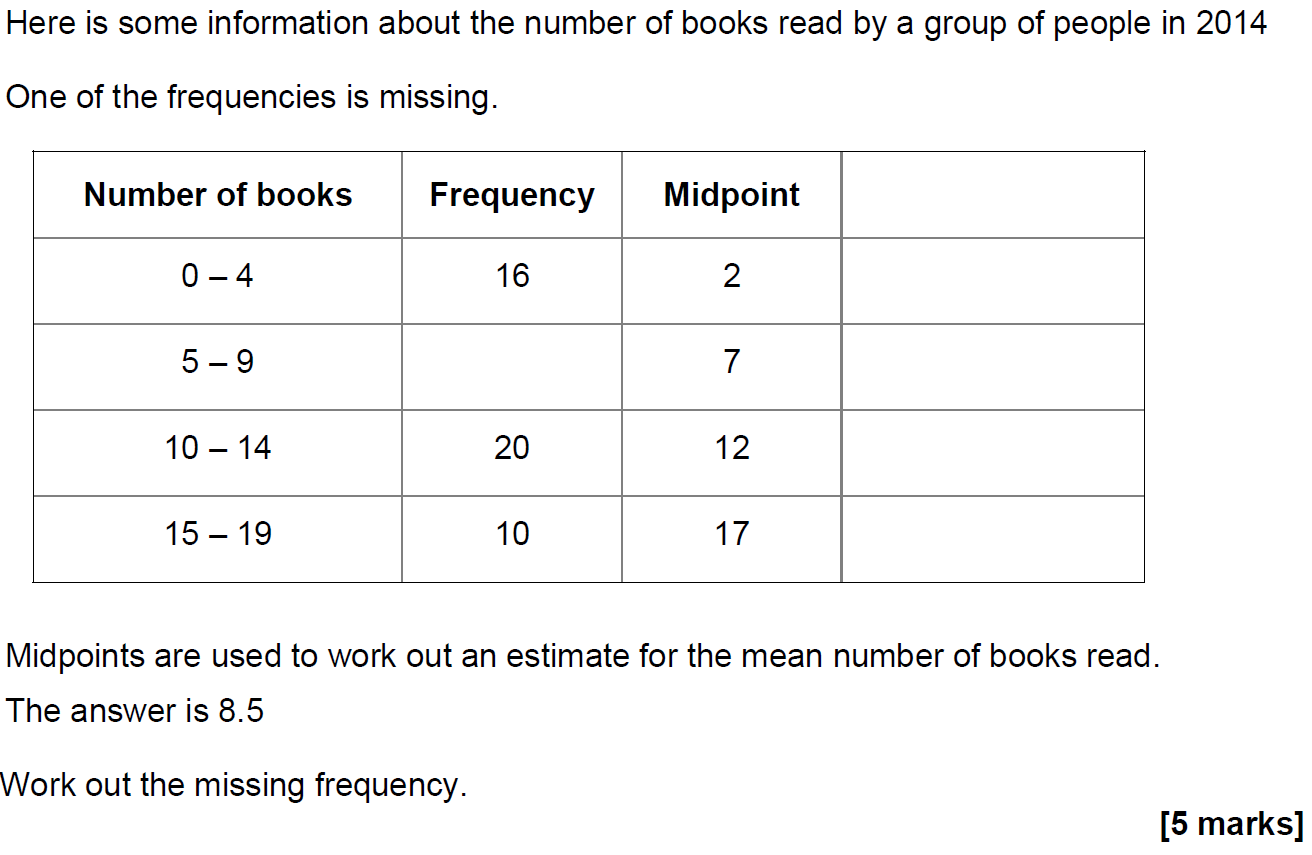 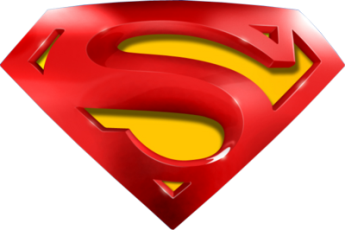 SAM 3H Q18
Averages
A
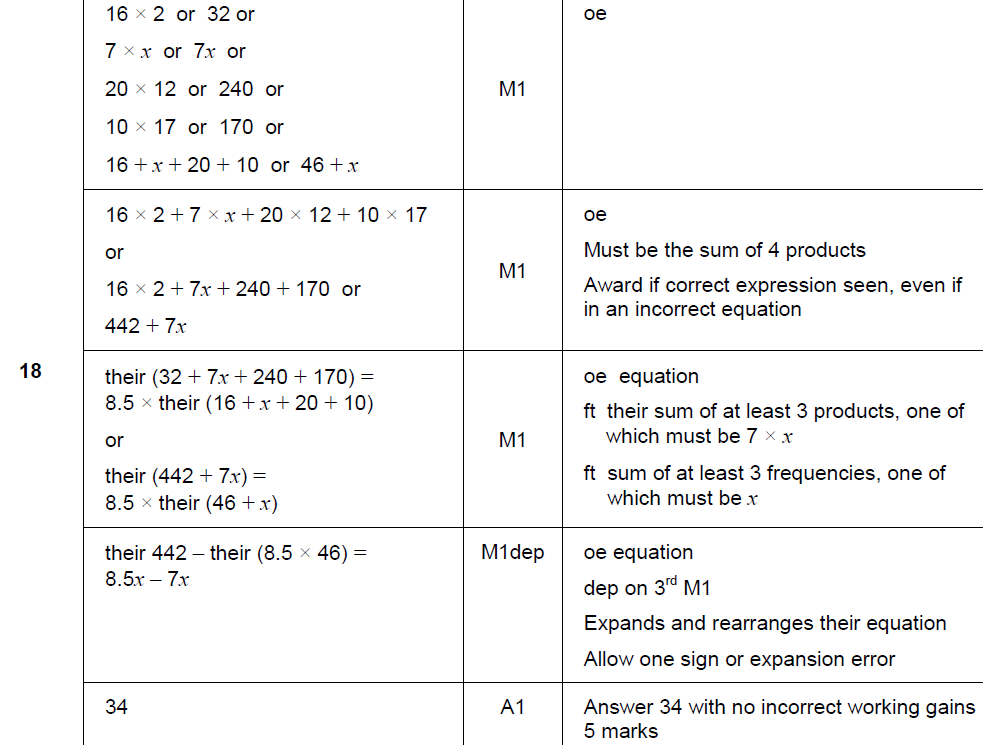 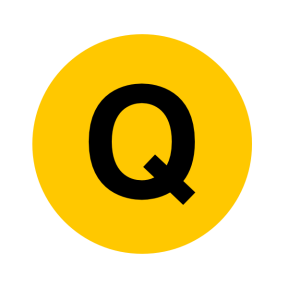 May 2017 1H Q6
Averages
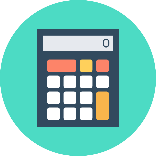 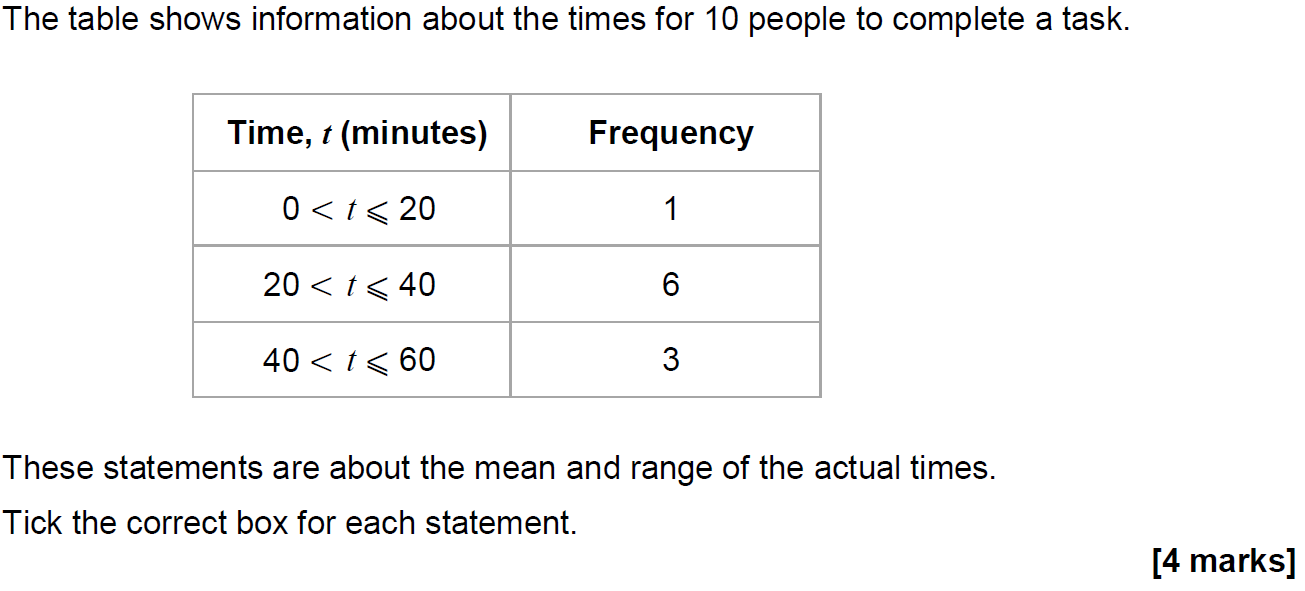 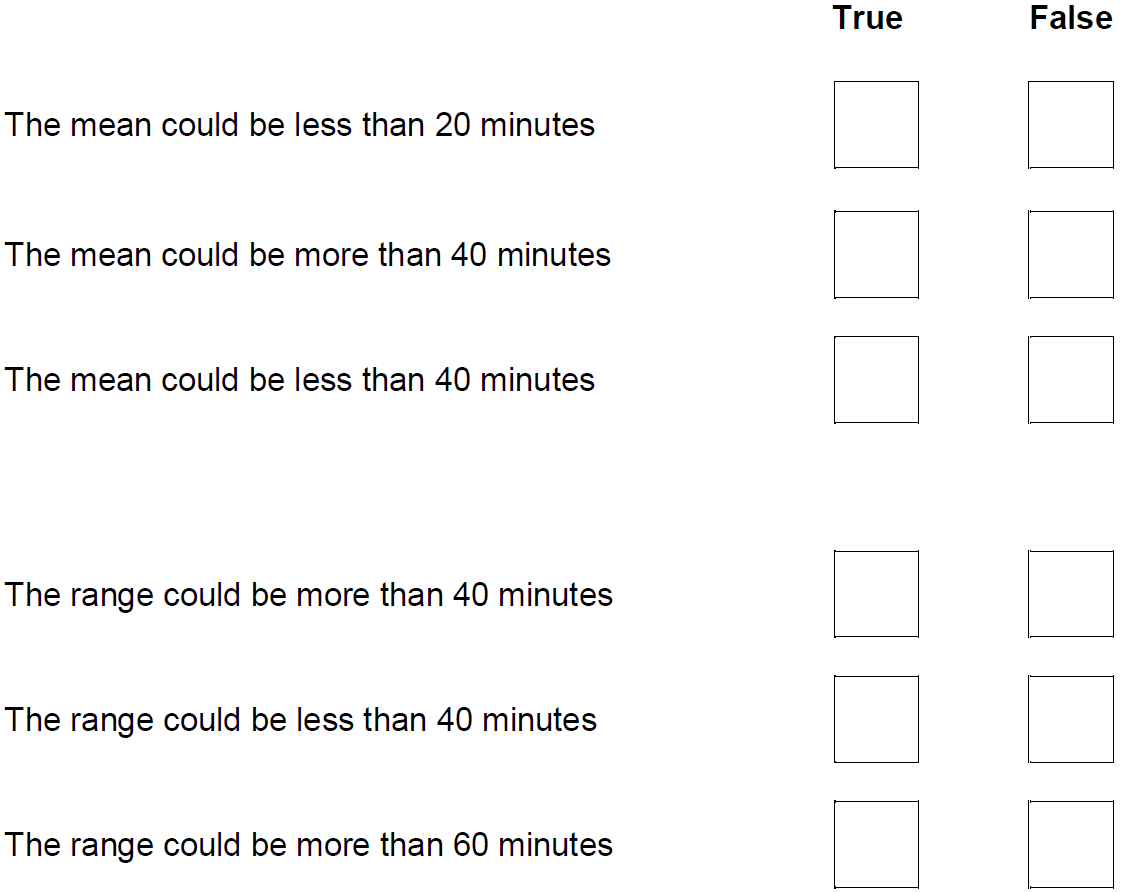 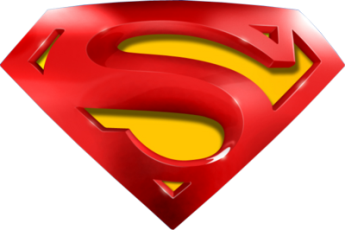 May 2017 1H Q6
Averages
A
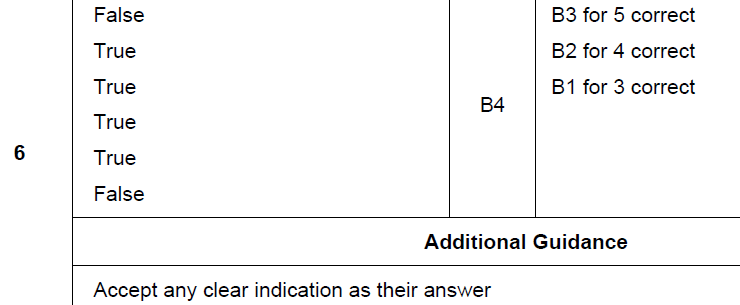 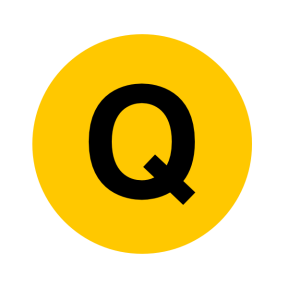 June 2017 3H Q13
Averages
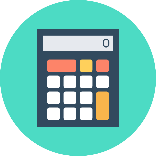 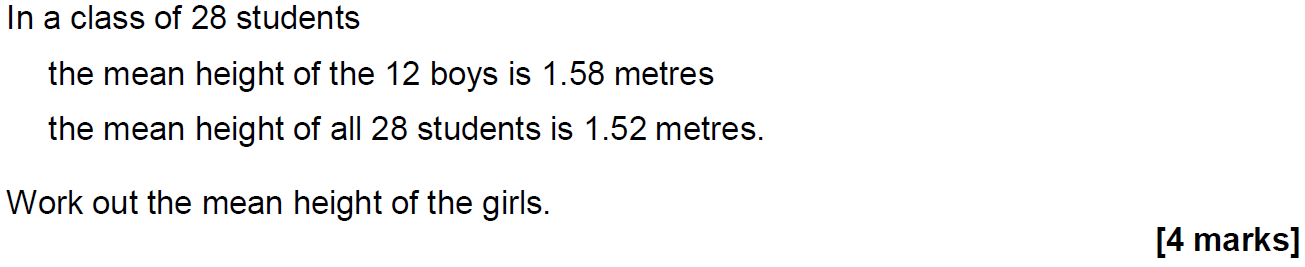 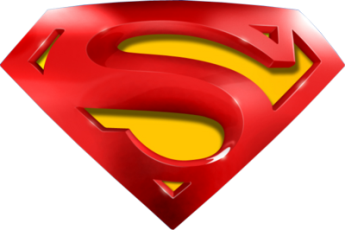 June 2017 3H Q13
Averages
A
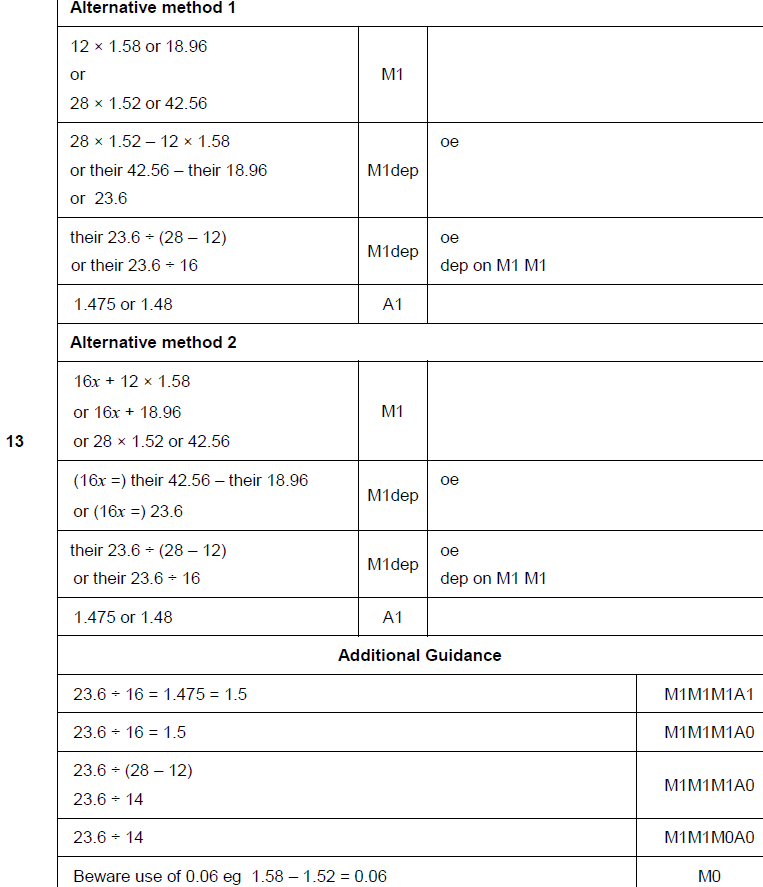 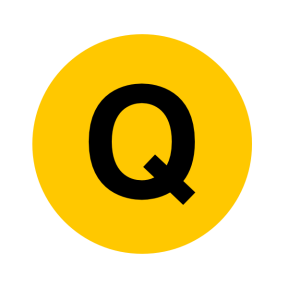 Nov 2017 1H Q9
Averages
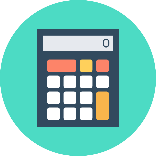 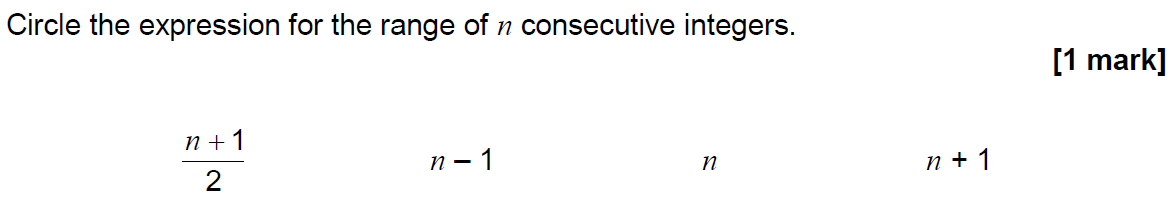 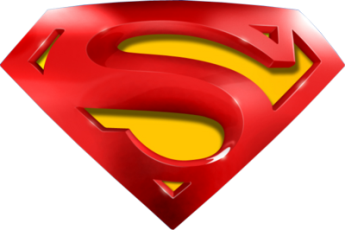 Nov 2017 1H Q9
Averages
A
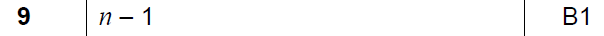 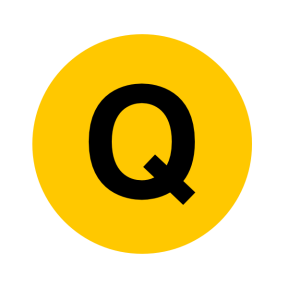 Nov 2017 1H Q20
Averages
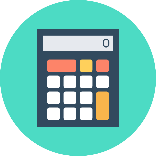 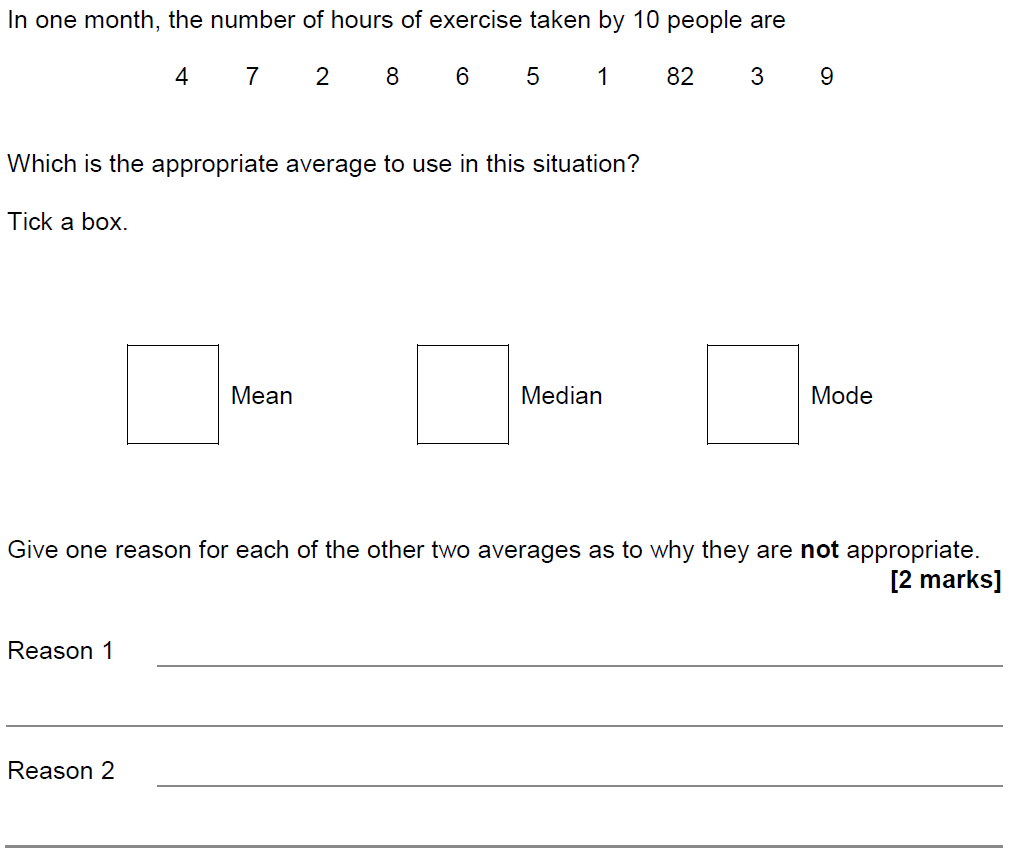 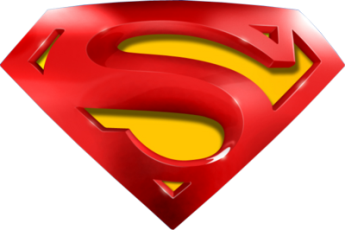 Nov 2017 1H Q20
Averages
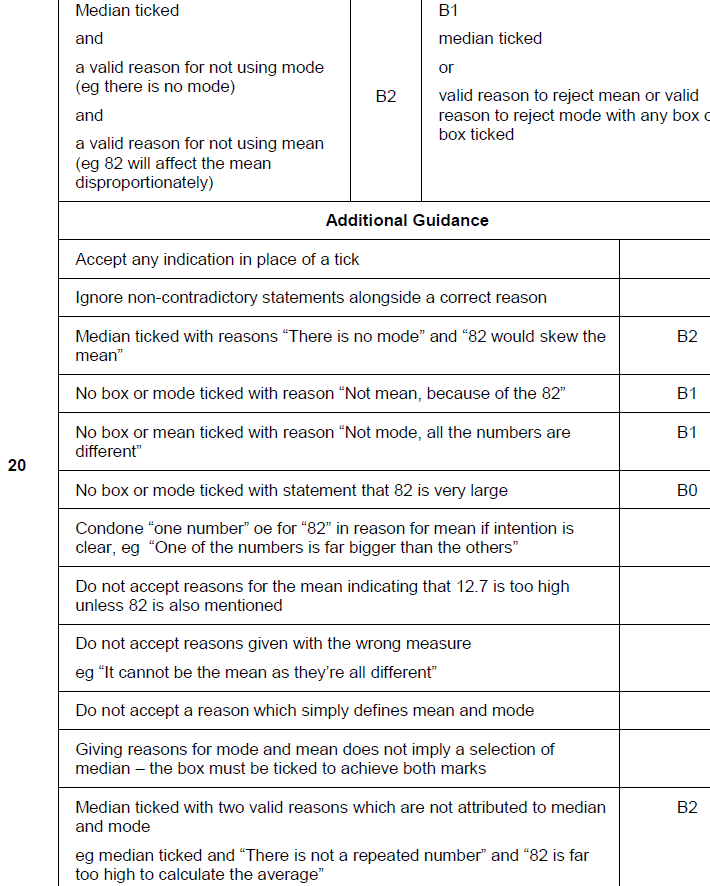 A
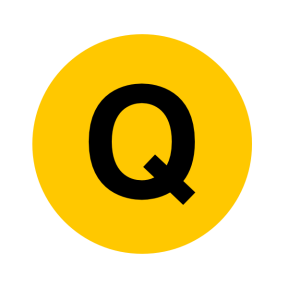 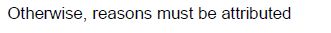 Nov 2017 2H Q8
Averages
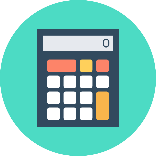 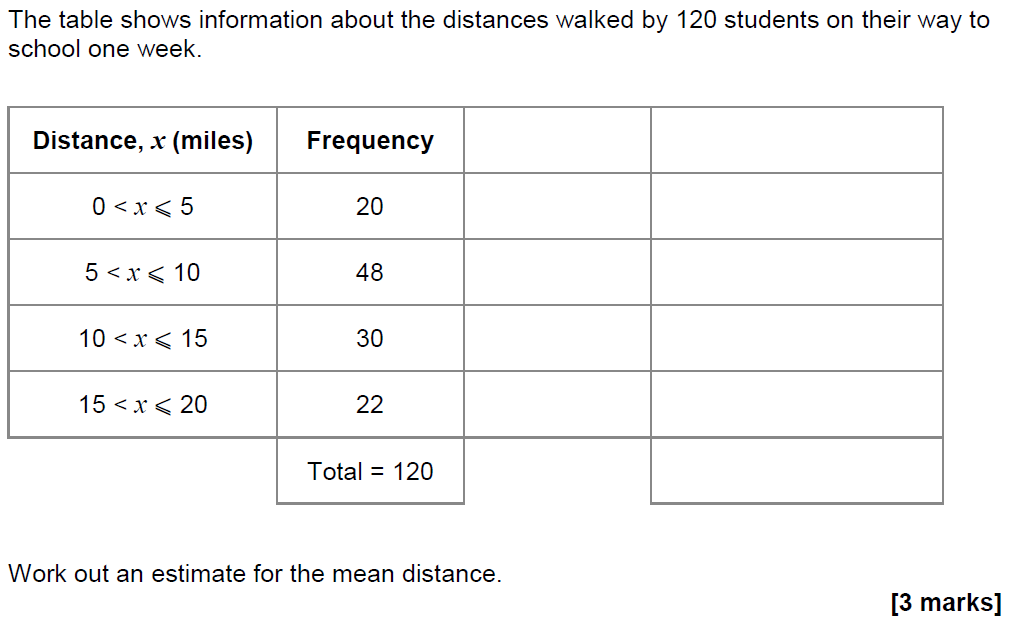 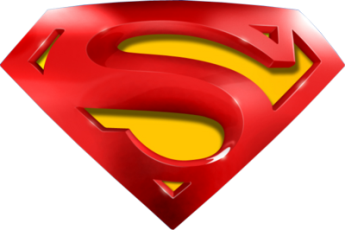 Nov 2017 2H Q8
Averages
A
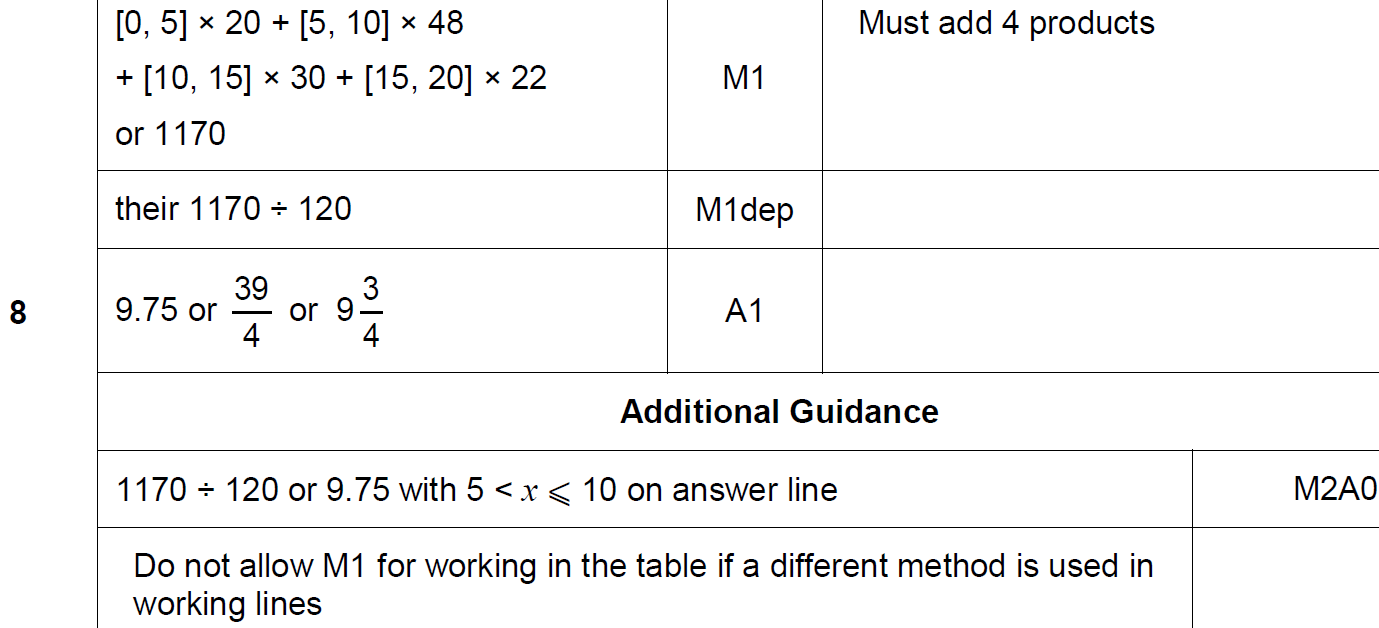 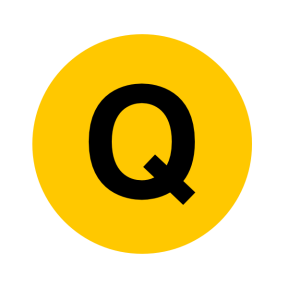 May 2018 1H Q9
Averages
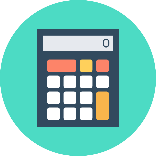 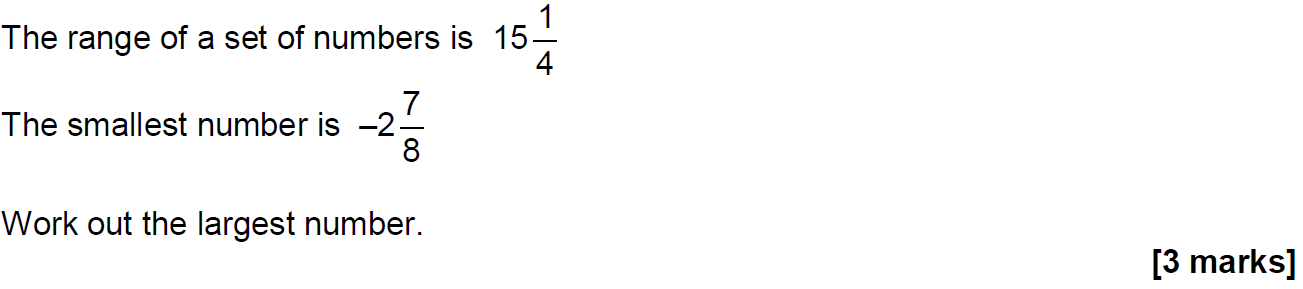 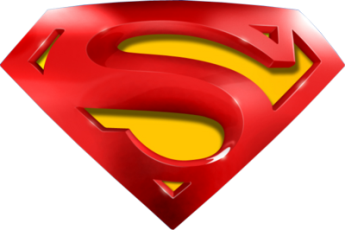 May 2018 1H Q9
Averages
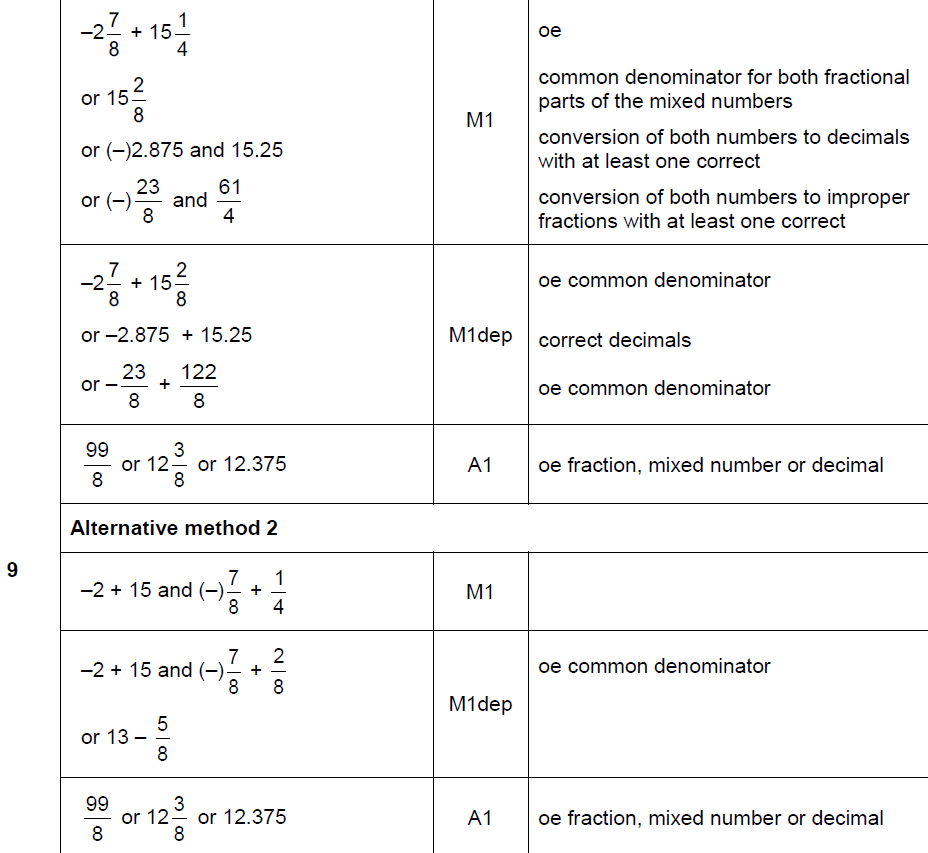 A
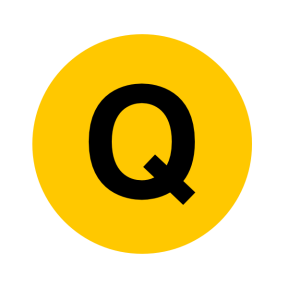 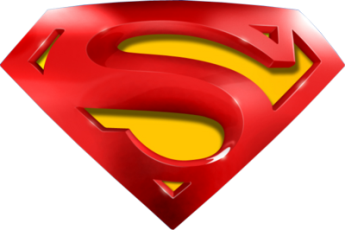 May 2018 1H Q9
Averages
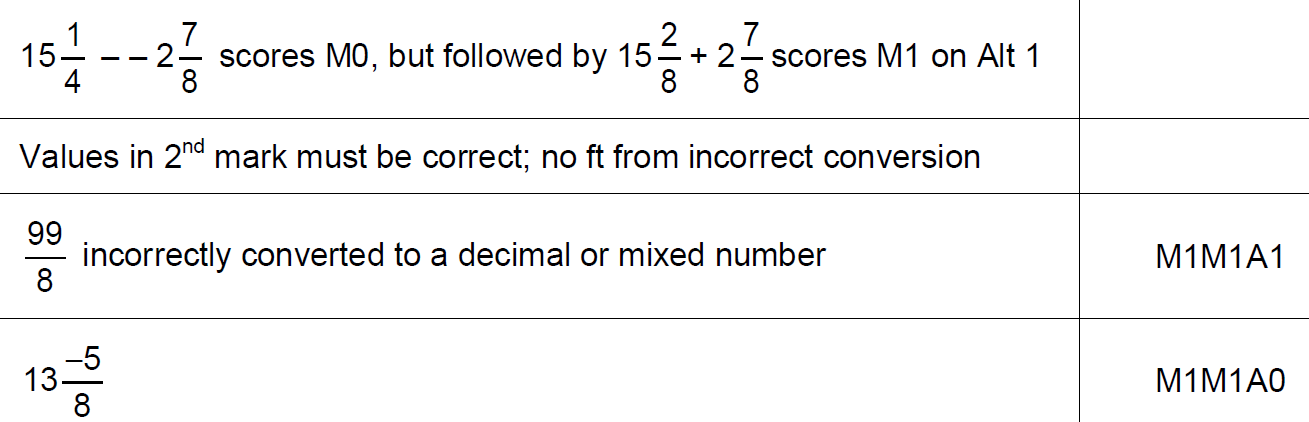 A notes
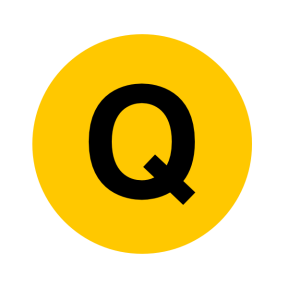 June 2018 2H Q15
Averages
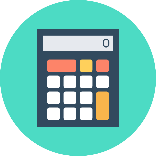 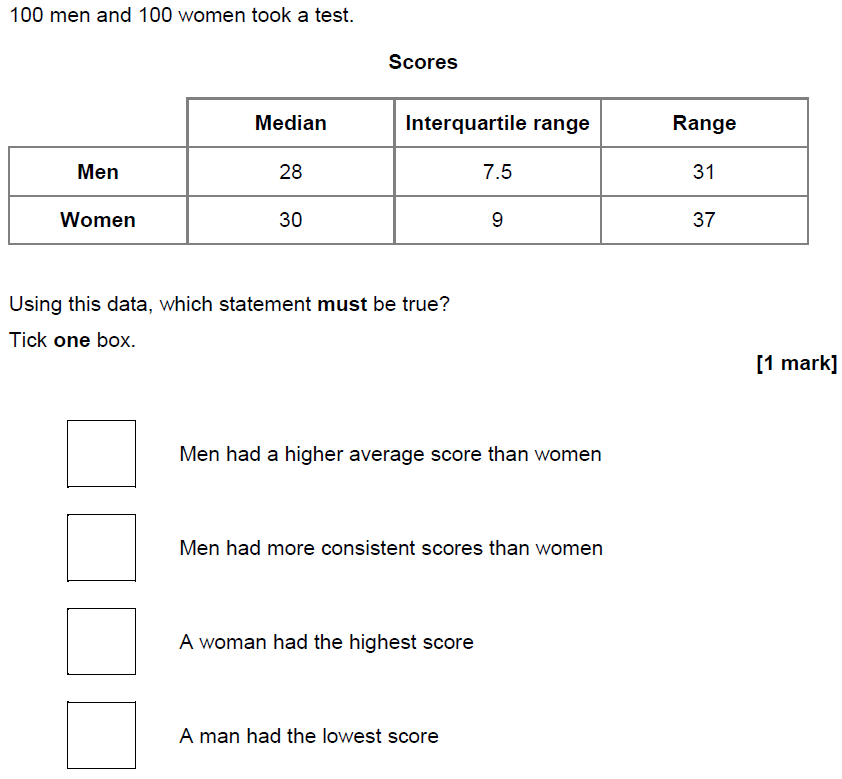 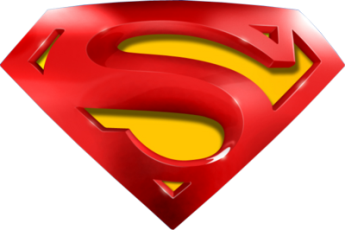 June 2018 2H Q15
Averages
A
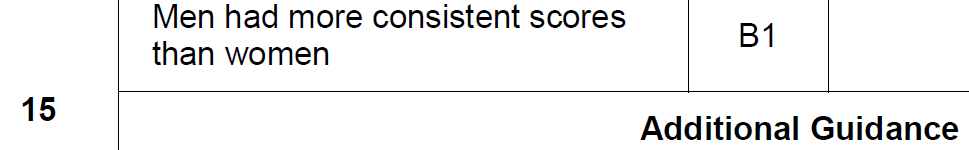 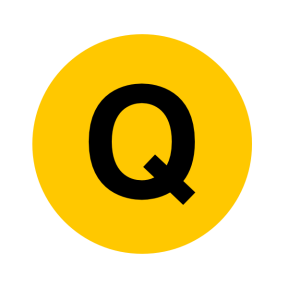 Nov 2018 2H Q6
Averages
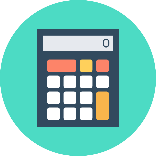 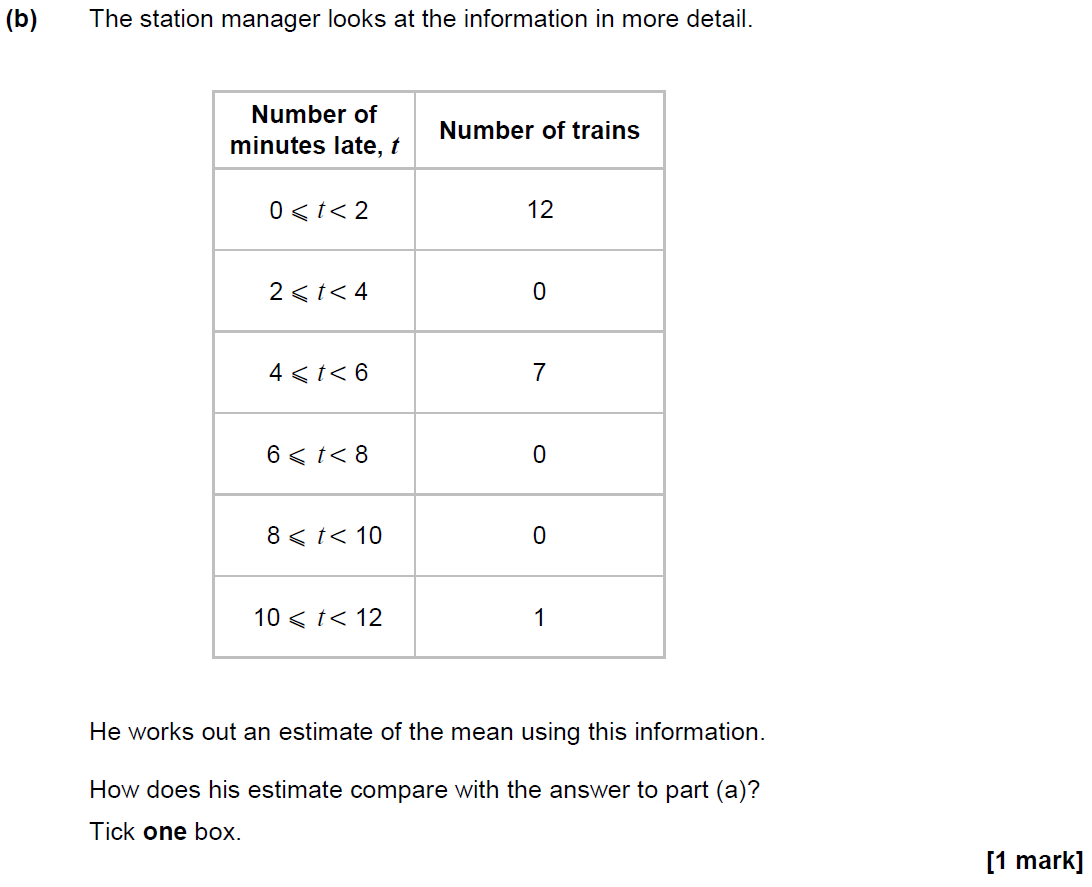 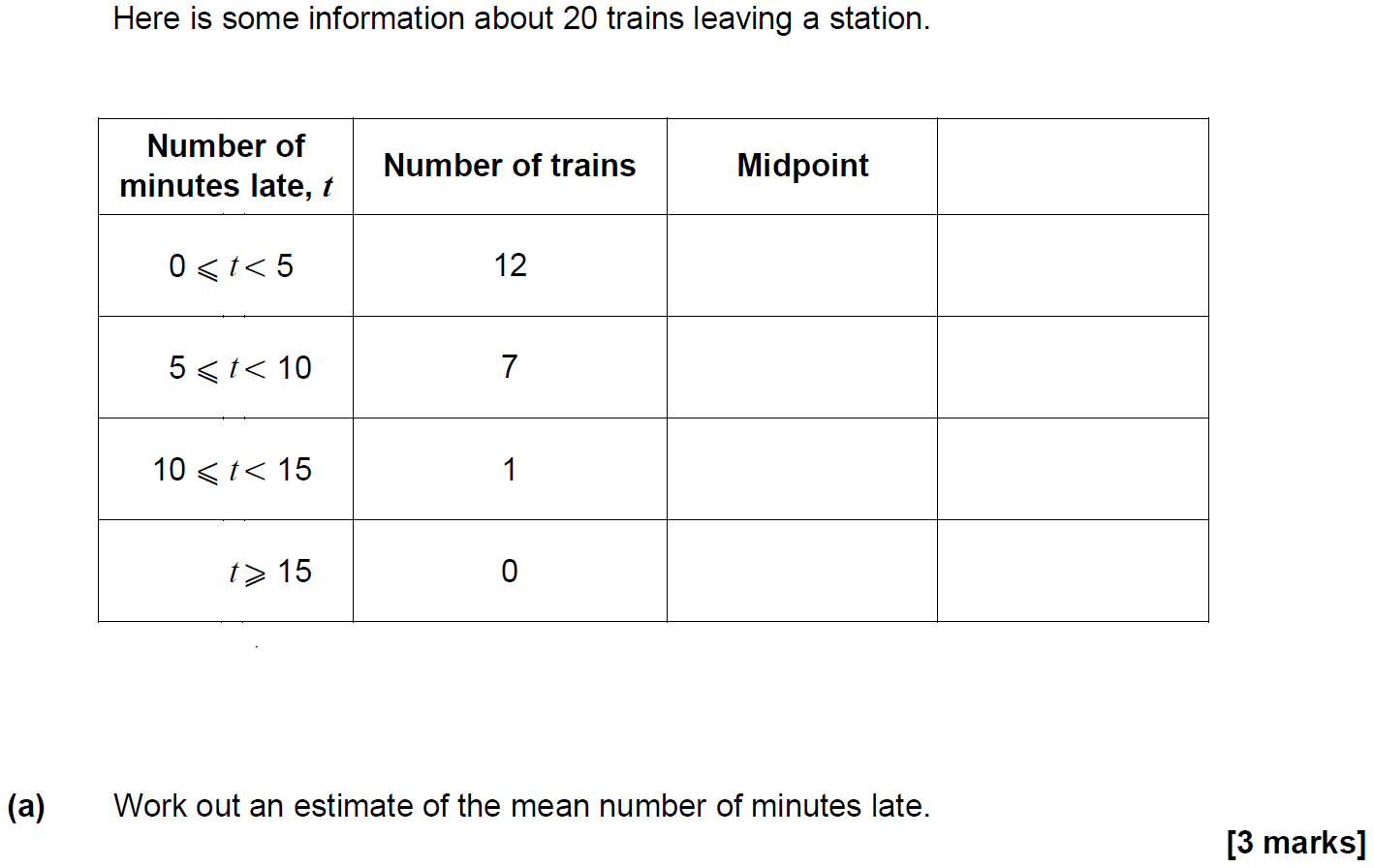 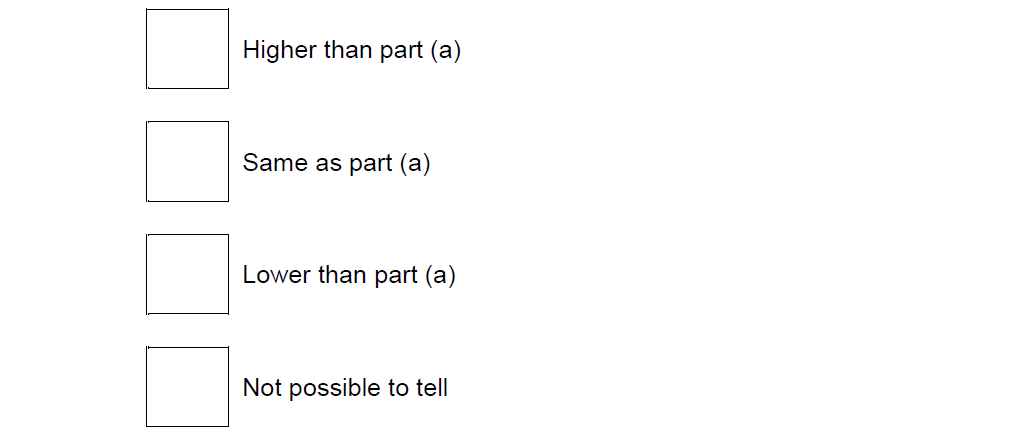 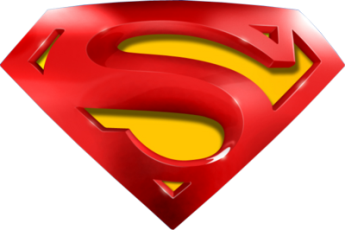 Nov 2018 2H Q6
Averages
A
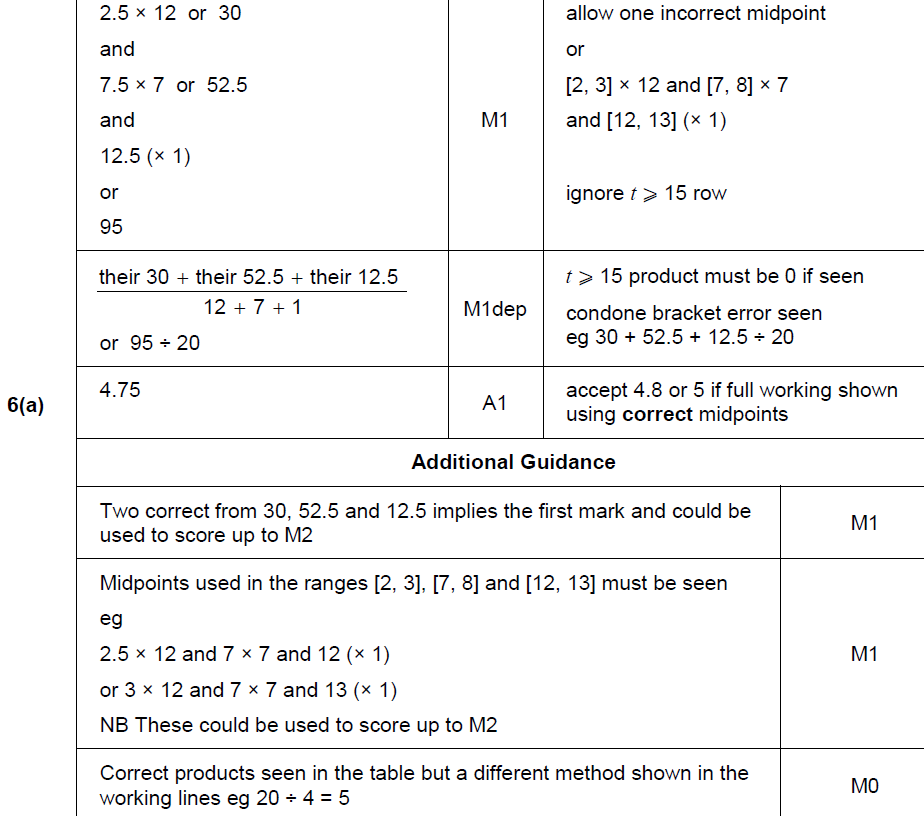 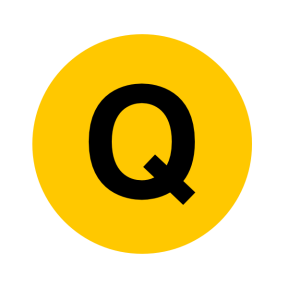 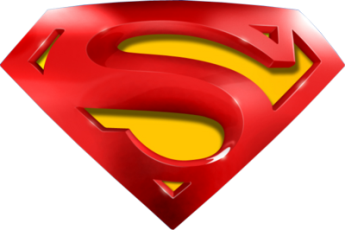 Nov 2018 2H Q6
Averages
B
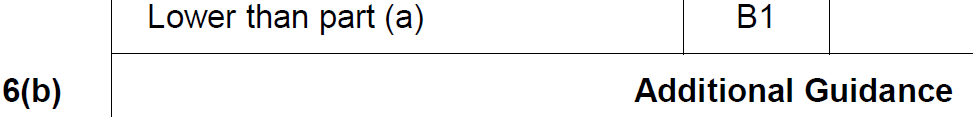 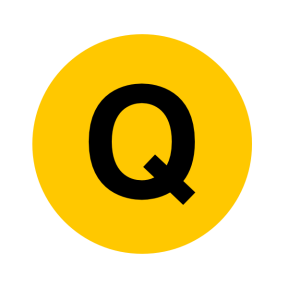 Nov 2018 3H Q14
Averages
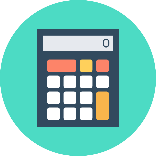 The mean mass of a squad of 19 hockey players is 82 kg 
A player of mass 93 kg joins the squad. 

Work out the mean mass of the squad now. 
[3 marks]
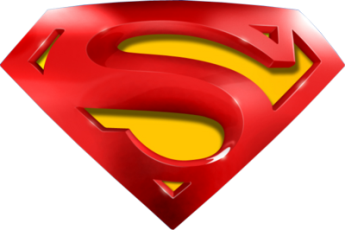 Nov 2018 3H Q14
Averages
A
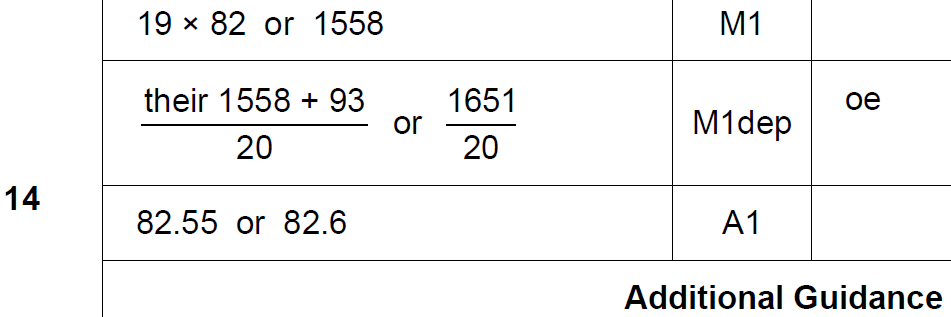 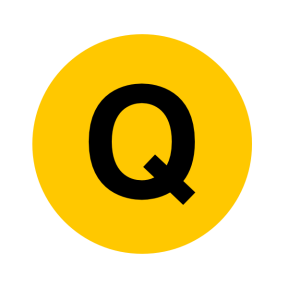